WELCOME
KY’s Project SCOPE:         
Supporting Children of the Opioid Epidemic

October 6 Having Difficult Conversations
Jason Joy, PATHways Director
HDI SCOPE 2020
1
[Speaker Notes: Kathy]
Topics
Tuesday, October 6 (Having Difficult Conversations, Jason Joy)  
Tuesday, October 20 (Monitoring Child Development, Dr. Jennifer Grisham) 
Tuesday, October 27 (Trauma-Informed Interventions for Families with Young Children, Miriam Silman) 
Tuesday, November 17 (The Role of Peers for Families in Recovery, Sharon Hesseltine and Kim Hillard) 
TIMES: 2PM – 3:30 PM EASTERN TIME EACH DATE
Please complete POLL for sessions attended thus far
2
[Speaker Notes: Kathy]
Today's Agenda (modified per feedback)
2:00-2:05 pm Procedures
2:05-2:40 pm Having Difficult Conversations (Jason Joy)
2:40-2:45 pm Case Presentation: Jamie Ellis, Cardinal Hill Therapies 
2:45-3:10 pm Breakout sessions; select new spokesperson
3:10-3:28 pm Reconvene large group; discussion with Jason
3:28-3:30 pm Session closure
3
[Speaker Notes: You will notice a full half hour for discussion in the breakouts.
______ will bring us back together at the end as a full group to recap suggestions made during the smaller breakouts.]
Facilitators and Regions
Group 1: Karen Cottengim (Northkey); Marie Vice (PATHways); N KY
Group 2: Christine Hausman (HDI); Suzanne Ross (CCA); E KY
Group 3: Sharon Hesseltine (ORN); Joy Varney (KPFC); Louisville area
Group 4: Kate Dean (CCA); Bethany Wilson (PATHways); Louisville and surround
Group 5: Tonya Jernigan (Dept of Pediatrics); Jessica White (Chrysalis House); Central KY
Group 6: Emily Moseley (HDI); Barb Greene (KPFC); E KY
Group 7: Caroline Gooden (HDI); Amanda Metcalf (KPFC); W KY
4
[Speaker Notes: Caroline
We welcome some new cofacilitators today.
Thank you for being here.]
Session Updates
First name, last name, agency in zoom profile and chat
Take care of your needs during session
Thank you for protecting confidentiality
Session recorded and close captioned
Please continue to submit Case Studies!
 To join Project SCOPE Slack discussion site: https://join.slack.com/t/projectscopeteamky/shared_invite/zt-hg2nugt2-hVokzGpK1s7d4TljXapqIg
5
Resource Materials and Zoom
NEW resource materials available at https://www.hdilearning.org/project-scope-echo-series/
Please contact brandon.cannada@uky.edu if you need assistance with technology
Rejoin zoom anytime bounced off at https://uky.zoom.us/j/95713159978
Please be patient as Brandon reassigns you to groups
6
[Speaker Notes: Brandon]
Having Difficult Conversations
Jason Joy, Director, PATHways
7
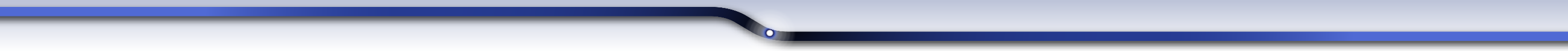 Team KY SCOPECase Study Presentation
Jamie Ellis, MS, OTR/L
EasterSeals Cardinal Hill Pediatric Therapy
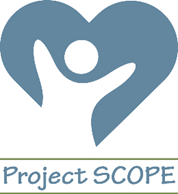 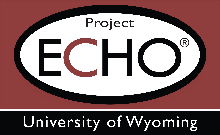 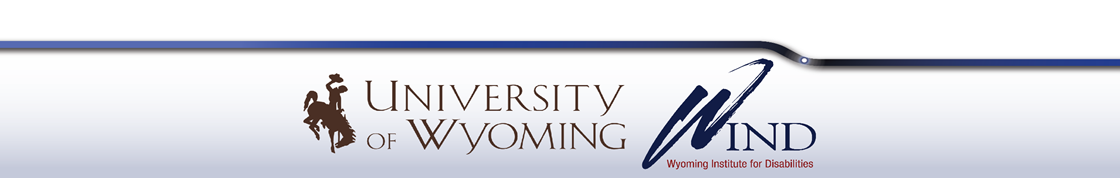 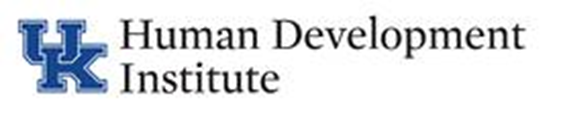 8
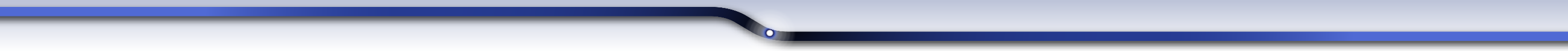 Background on Case
Outpatient Occupational Therapy
Child Background:
4 year old male
Private adoption
Prenatal exposure to methamphetamine and marijuana
Unknown exposure prior to birth mother’s incarceration
NICU
Normal development (met all milestones)
Supportive parents
Enrolled in Montessori Preschool
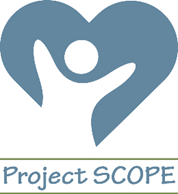 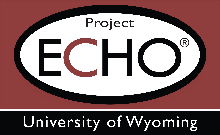 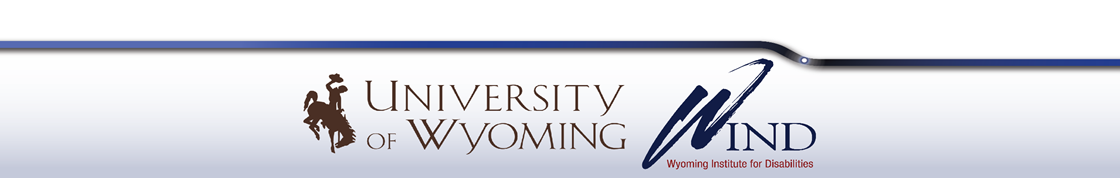 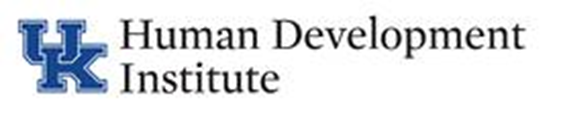 9
[Speaker Notes: What is your profession/field? (Ex. Case manager, counselor, peer specialist, educator, etc.)
What is the setting? (Clinical, school-based (elementary, middle, high school, etc.)
What are two or three key background pieces about the individual for whom you have questions? (Age, behavior history, intervention history, strengths)]
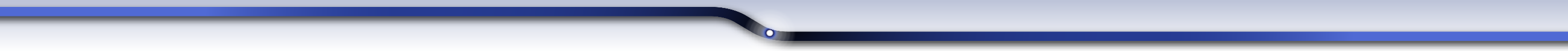 Primary Area of Concern
The major concern for this child is aggressive behavior toward peers/adults when he gets frustrated.  
Hitting peers
Running from adults
Poor transitions in preschool and at home
Risk of being asked to leave private preschool setting
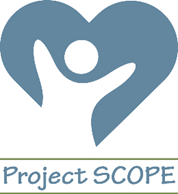 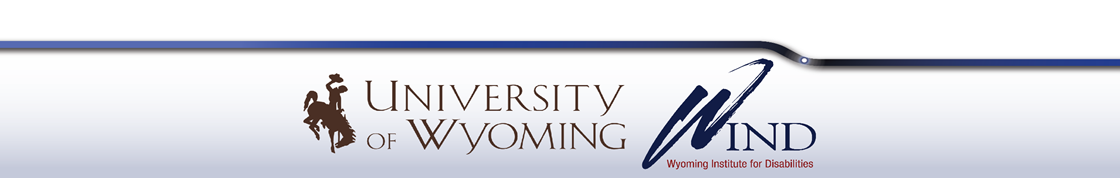 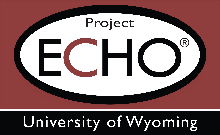 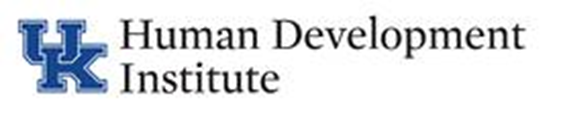 10
[Speaker Notes: What is the primary concern you have with this individual? Why is this behavior a concern? 
(For example, frequent temper tantrums, continued drug use, noncompliance with medications, etc.) Include details if you are comfortable.]
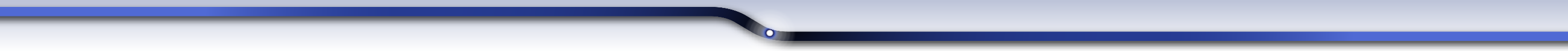 Goals, Barriers, Strengths  for this Case
Goals: 
 Child learning to control emotions
 Family concern with child’s appropriate placement in preschool program
Barriers:
Learning emotional control for child
Handling emotional outbursts and sensory needs by preschool staff
Finding the most appropriate preschool program for child
Limited involvement of birth mother
Strengths: 
 Involved adoptive family
 Conversations with birth mother
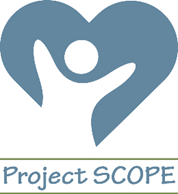 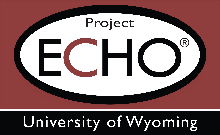 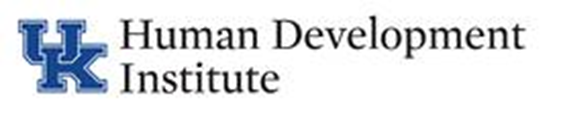 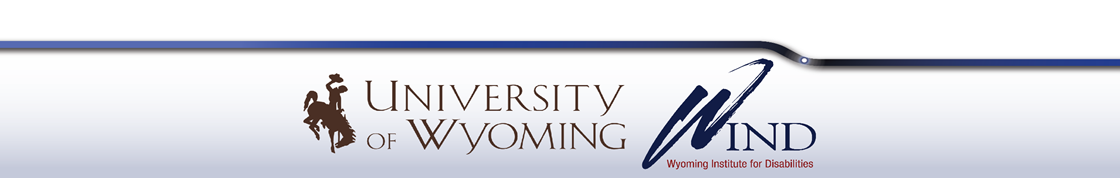 11
[Speaker Notes: Does the individual have a goal that has not yet been met? (For example, “Reduce tantrums during transition times from 5 times to 3 times a week.” “Increase medication compliance in the next 3 months.”)
Describe the contributing factors that may have kept the individual from progressing.
What are family/child strengths?]
Breakout Discussion to ~ 3:10pm
Take a picture of this slide!
What are some family/child strengths?
What are some strategies suggested by your group?
Do you have any resources, websites, or documents to share with Project SCOPE colleagues?
Other comments/questions/suggestions
12
[Speaker Notes: REMIND THEM TO WRITE DOWN THESE QUESTIONS or snap a picture of the questions with their phone.]
Evaluation
Pre-series survey; evaluations after each session and after series
Incentives: drawing after each session; book selection for participants who attend all sessions; certificate of attendance for sessions attended
13
[Speaker Notes: Emily

Reminder: once you complete your evaluation you are eligible for a door prize.
Congrats to Amy Adams who was our winner from last week.
She won an educational toy generously courtesy of Lakeshore.]
Questions?
Content and case presentations: caroline.gooden@uky.edu; christine.hausman@uky.edu
Technology: brandon.cannada@uky.edu
Evaluation and case presentations: emily.moseley@uky.edu

See you next session, Oct 20 at 2pm 
Monitoring Child Development, Dr. Jennifer Grisham
14